Unit 3 - Lesson 2
Introduction to Design Mode
Unit 2 Lesson 2 - Warm Up
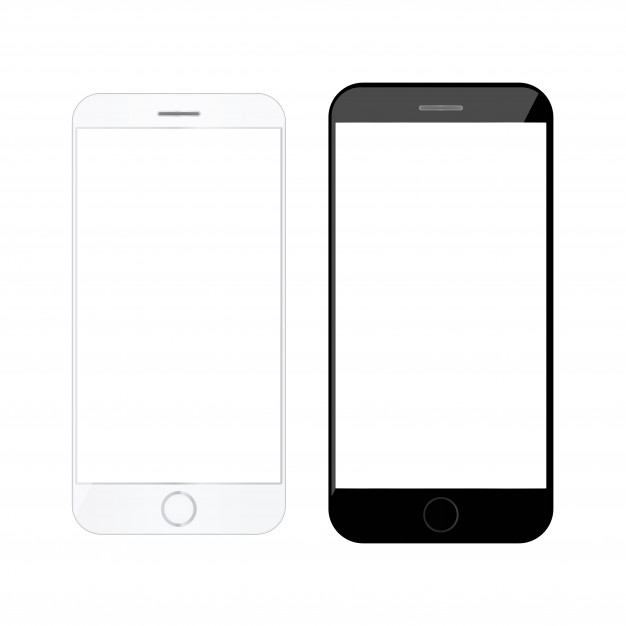 Prompt: 

What is a common app that you use? Take a minute to sketch the User Interface of the main screen. Note how the user interacts with the app.
Unit 2 Lesson 2 - Activity
Introduction to Design Mode
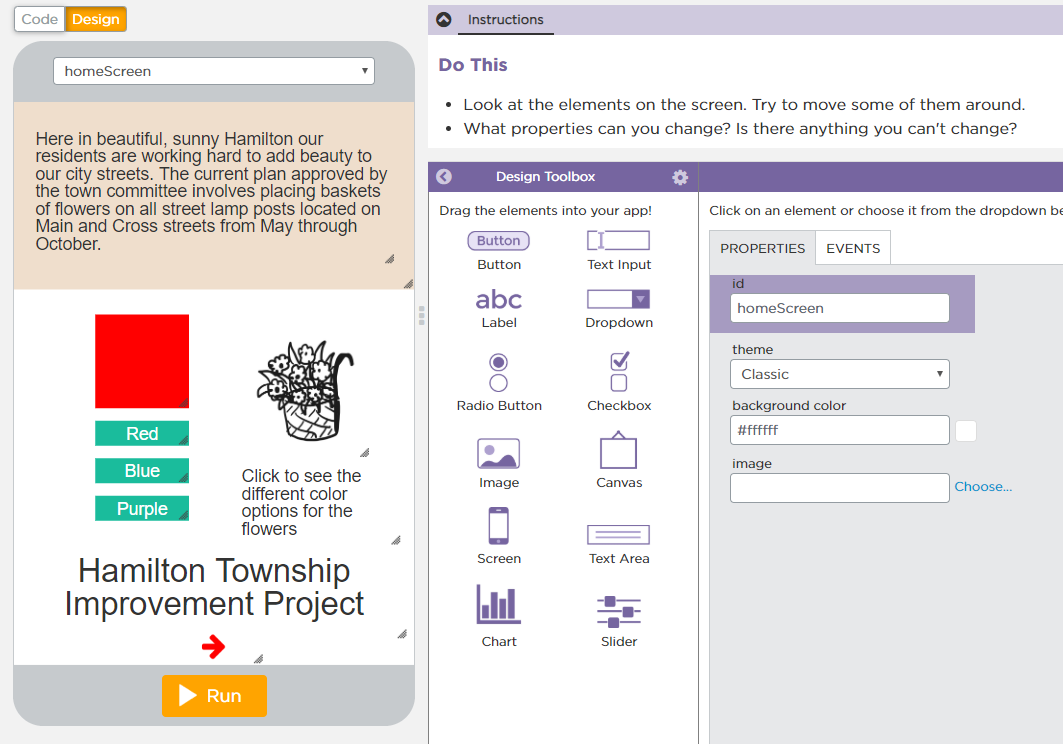 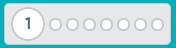 Unit 3 Lesson 2 - Wrap Up
Prompt: 

What elements collect input?
What elements display output?
Do you think there are elements that can do both?
Unit 3 - Lesson 3
Project - Designing an App Part 1
Unit 3 Lesson 3 - Warm Up
Prompt: People design user interfaces to meet a user's needs, but they don't always get it right. 

Have you ever used an app where the user interface didn't actually meet your needs?
What was the problem?
What do you think the designers didn't understand about you or your needs?
Unit 3 Lesson 3 - Activity
Designing an App Part 1
You should have:
App Development Planning Guide
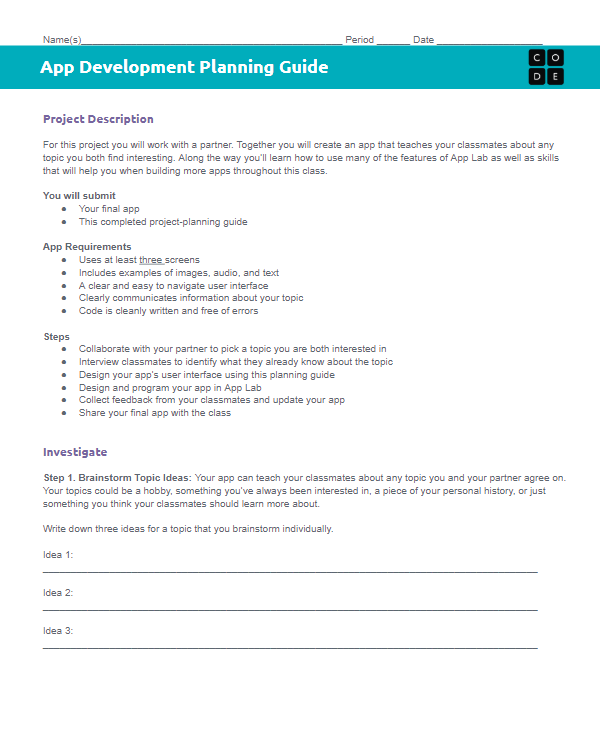 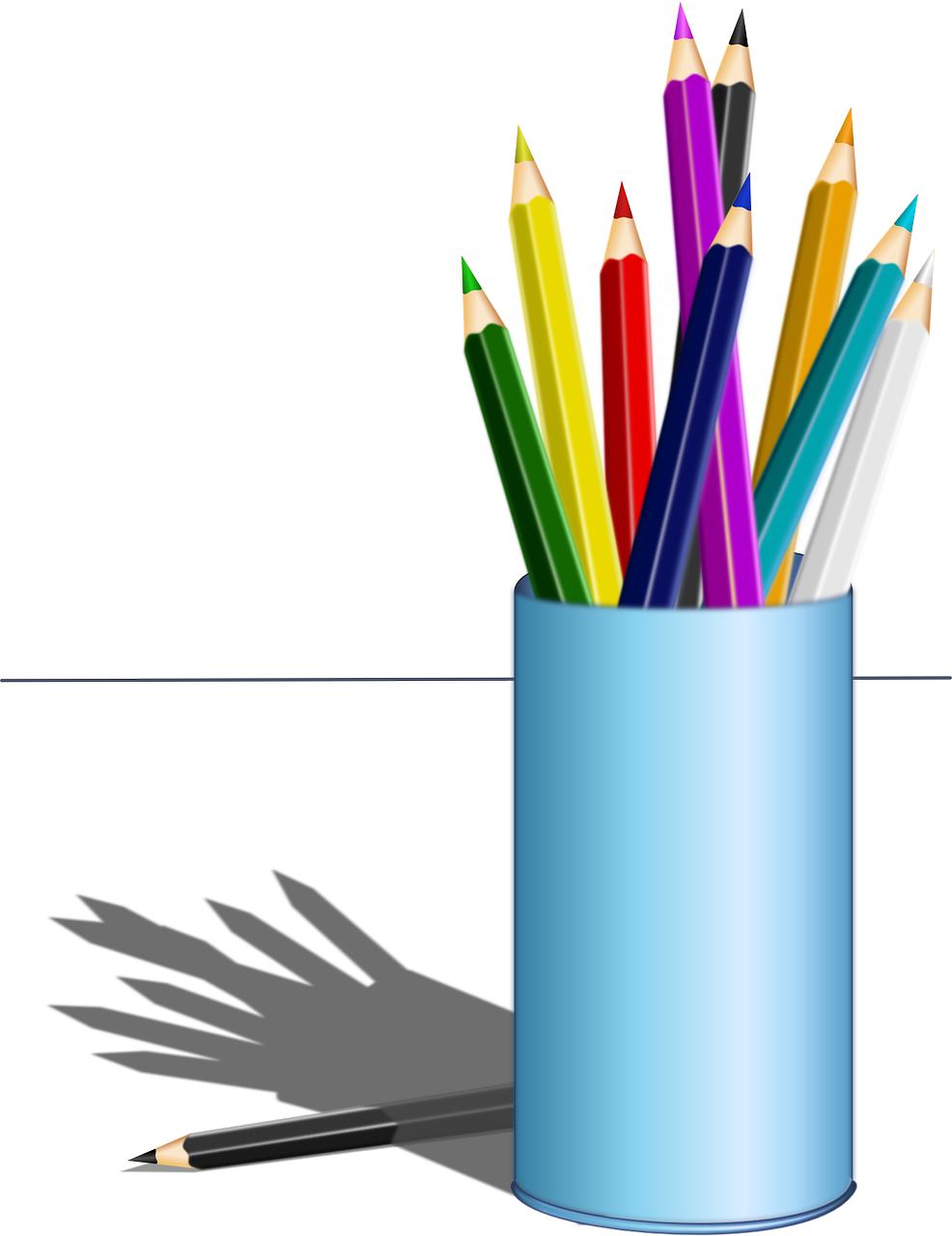 Unit 3 Lesson 3 - Activity
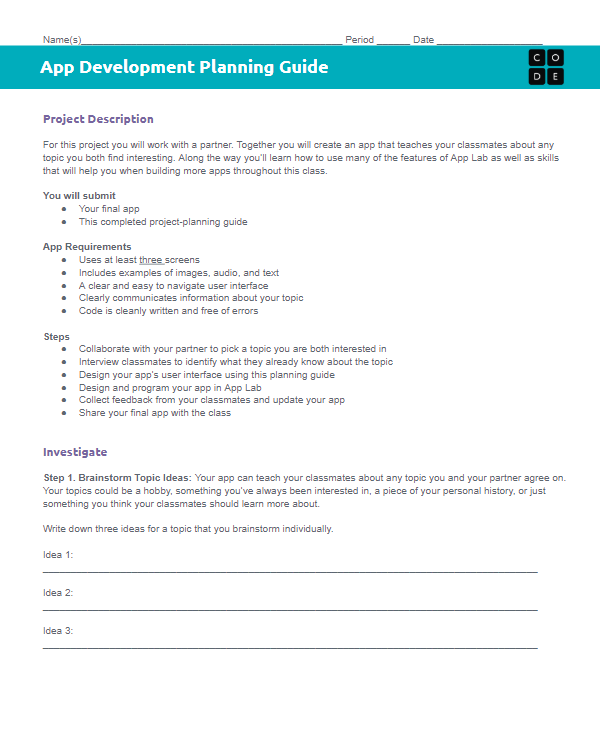 Step 1:
Brainstorm Topic Ideas
Unit 3 Lesson 3 - Activity
Do This:
Choose a partner!
Unit 3 Lesson 3 - Activity
Tip:

Keep an eye out for bias! Collaboration with others is key.
Unit 3 Lesson 3 - Activity
Step 2:
Choose One Topic
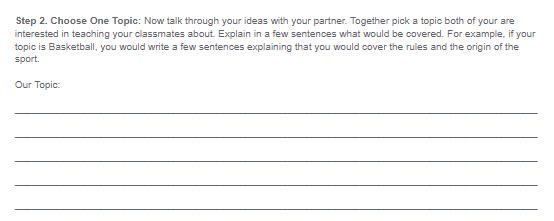 Unit 3 Lesson 3 - Activity
Step 3:
Survey Your Classmates
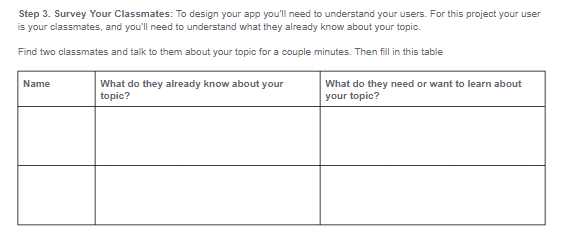 Unit 3 Lesson 3 - Activity
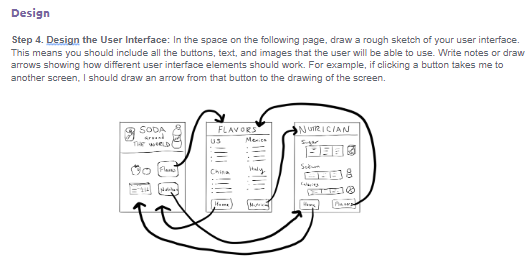 Step 4:
Design the User Interface
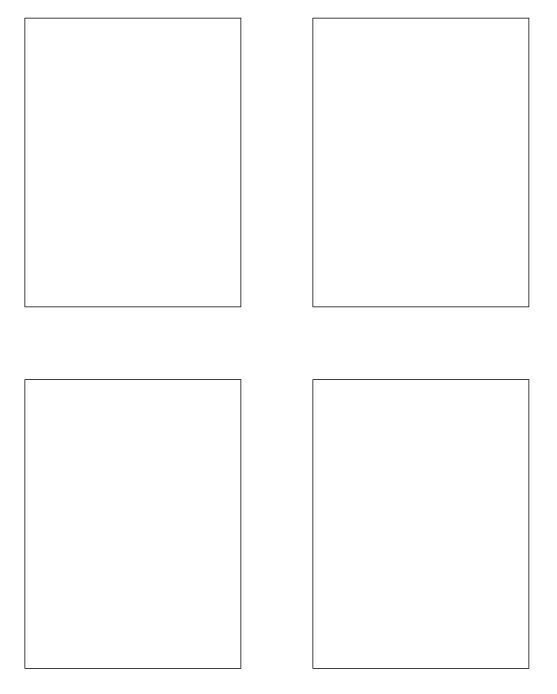 Unit 3 Lesson 3 - Wrap Up
Prompt: 

How did talking with the users of your app impact your design decisions?
Unit 3 - Lesson 4
Project - Designing an App Part 2
Unit 3 Lesson 4 - Warm Up
Prompt: 

Why is it important to plan out the design of an app?
Unit 3 Lesson 4 - Activity
Designing an App Part 2
You and your partner should have:
App Development Planning Guide
Pen/Pencil
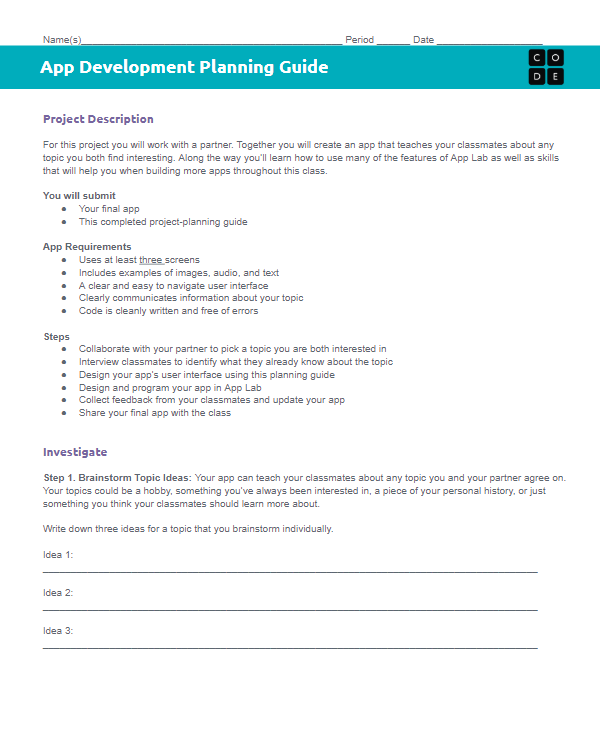 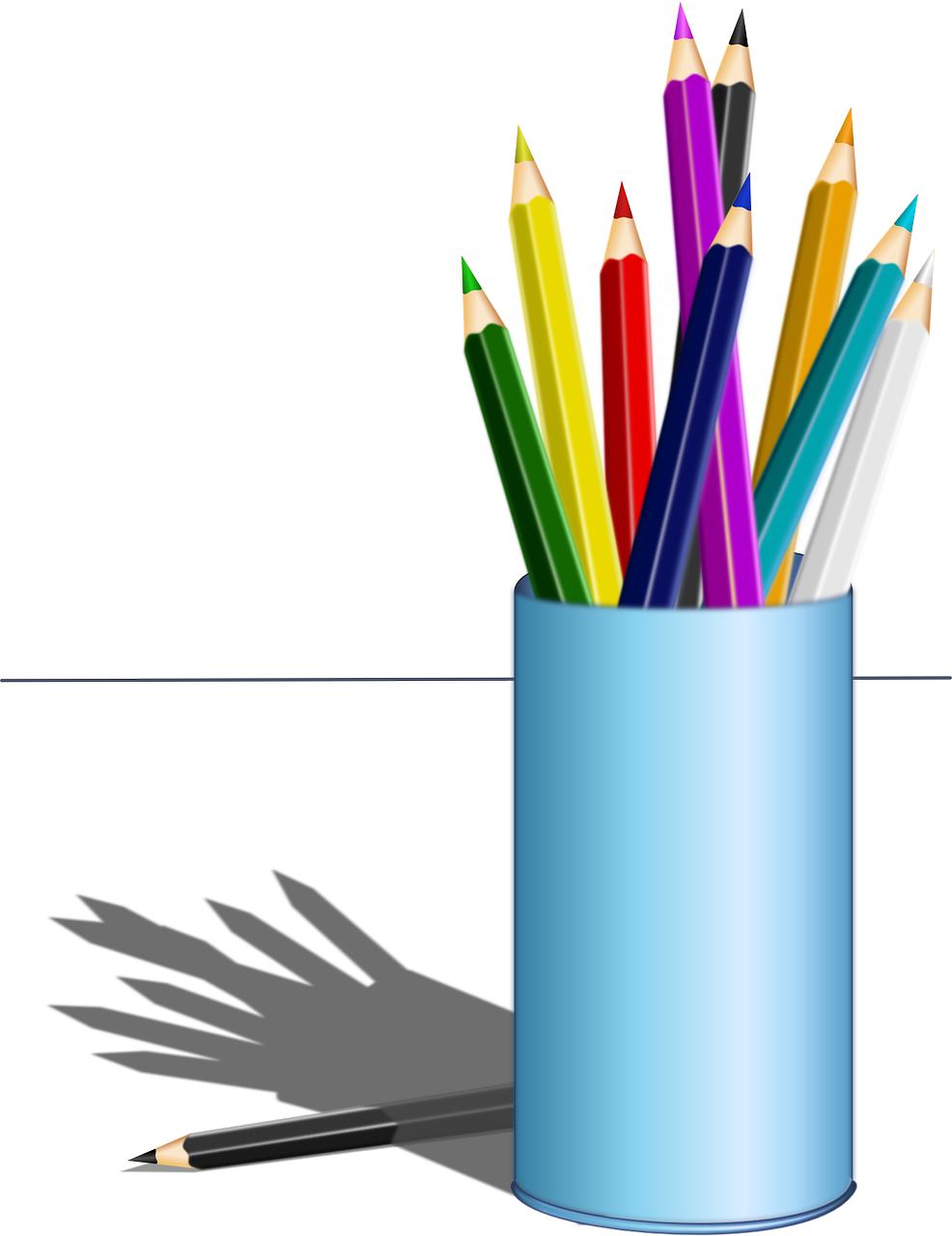 Unit 3 Lesson 4 - Activity
Step 5: Create Your User Interface
Do This: Navigate to Code Studio, Lesson 4, Level 1. Follow the instructions.
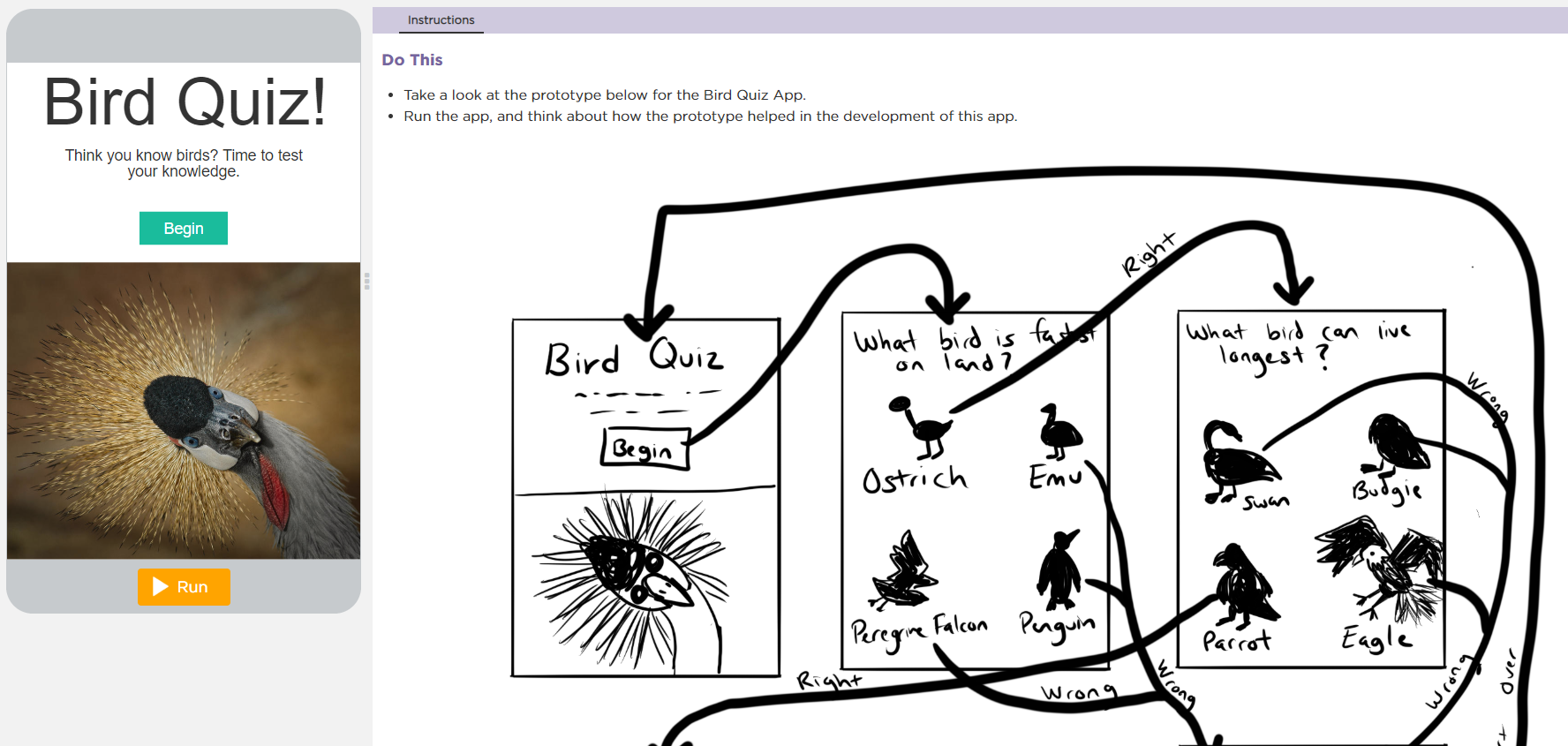 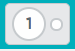 Unit 3 Lesson 4 - Activity
Do This: Navigate to Level 2.
Start building your user interfaces!
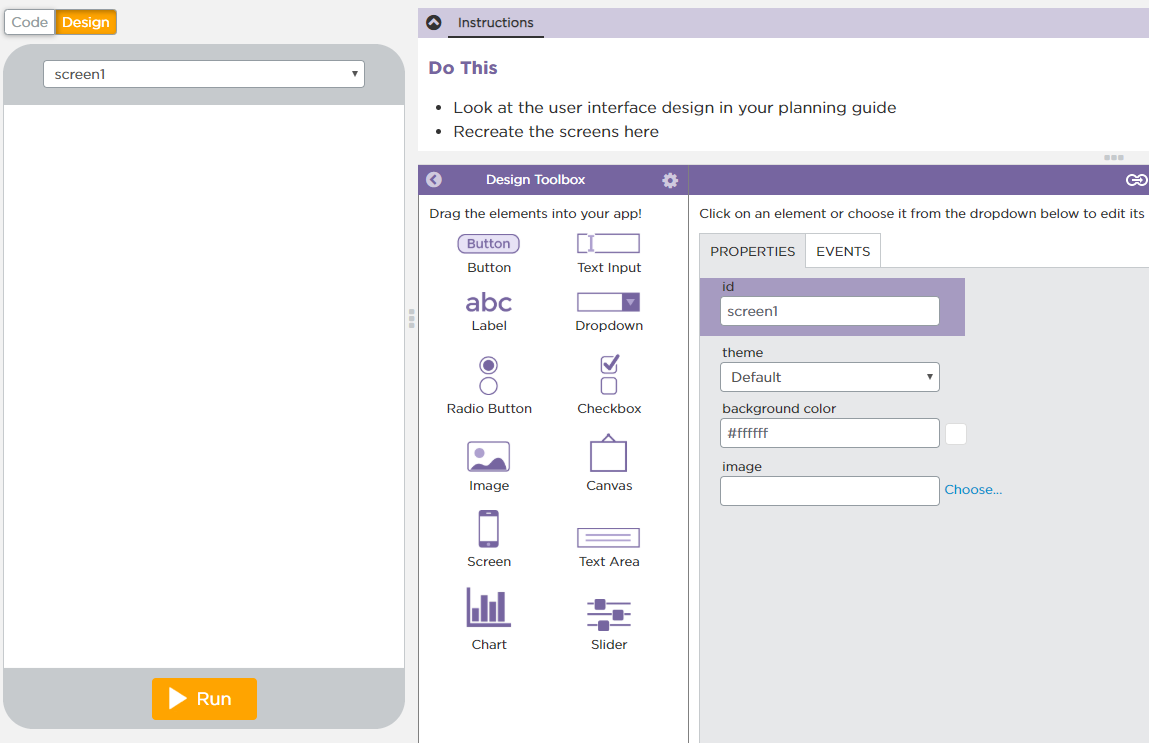 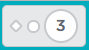 Unit 3 Lesson 4 - Activity
If you divided the screens with a partner, here's how to combine them into one project.
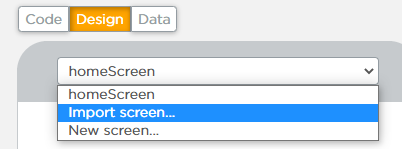 Partner B
Partner A
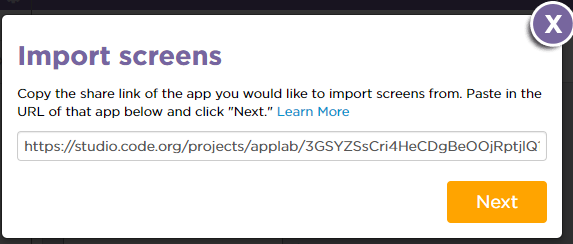 Choose one partner to host the project (Partner A).
Partner A clicks the screen dropdown, then clicks "Import screen"
Paste in the share link from Partner B.
Partner A select to import all of the screens and assets.
Partner A set the home screen to be the default screen (Hint: Go to design mode and click on the screen)
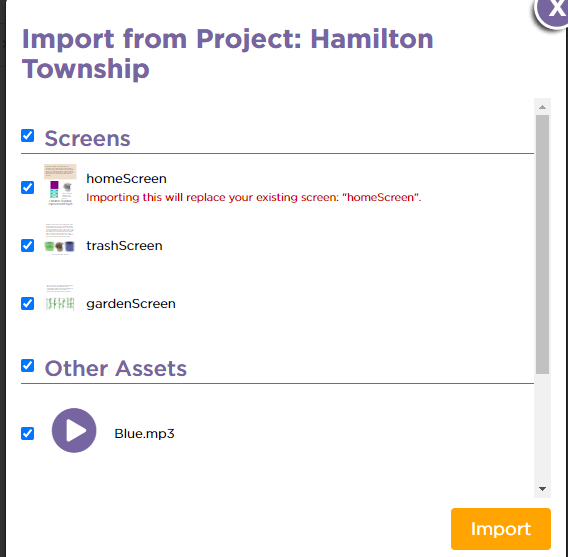 Unit 3 Lesson 4 - Wrap Up
Prompt: 

Were there any changes you had to make to your original design once you transferred it to the screen?